Hlavy států v evropských mikrostátech
Tereza Krátká, učo 439735, Ondřej Myslivec, učo 415555, Bc. Radka Nováková, učo 426204, Aneta Plachtovičová, učo 438901
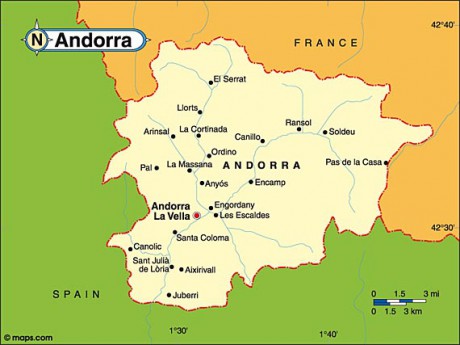 andorra
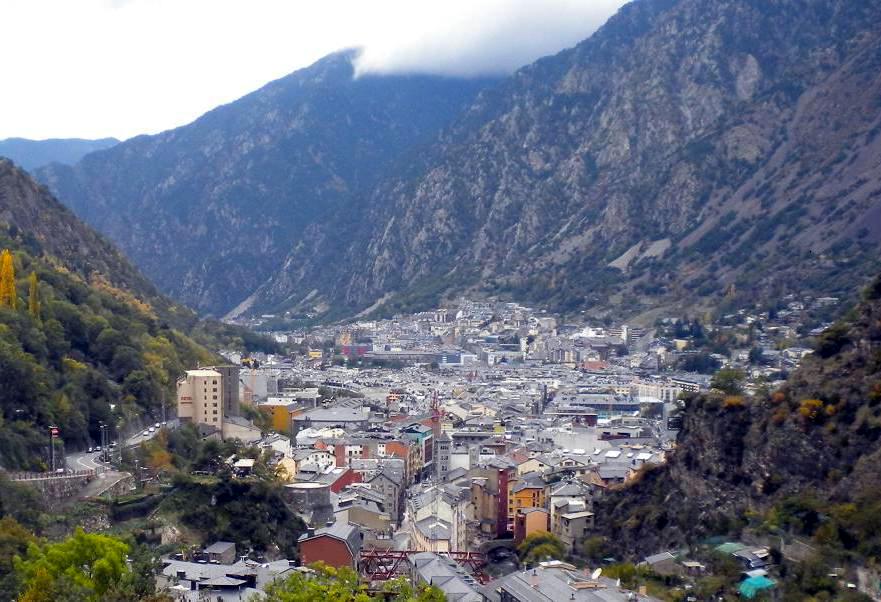 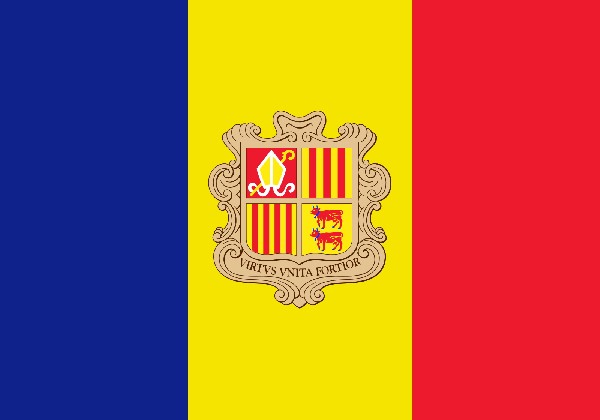 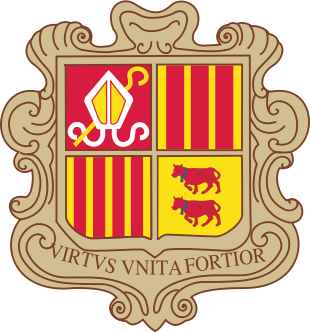 Pravomoci hlavy státu
Ústava přijata v roce 1993 (Představiteli státu jsou již od 13. Století Urgellský biskup a francouzský hrabě – pozn. Dnes nahrazen prezidentem)
Článek 43
1)      V souladu s institucionální tradicí jsou stát Andorra a Coprinceps neoddělitelnou součástí a tito jsou nejvyššími představiteli státu. (citace: Spoluknížata jsou na základě institucionální tradice Andorry a podle znění ústavy – společně a neoddělitelně – hlavou státu a jeho nejvyššími reprezentanty.)
2)      Coprinceps, jako instituce, která se datuje od Pareatges (mírová smlouva o společné správě andorrských údolí z roku 1278) jsou výlučnými a nejvyššími představiteli státu biskup Urgellský a prezident Francouzské republiky. Jejich pravomoci jsou rovné a jsou odvozeny od současné ústavy. Každý z nich přísahá nebo prohlašuje, že vykonávají své funkce v souladu s předloženou ústavou.
Článek 44
1)  Coprinceps jsou symbolem a zárukou stálosti a kontinuity Andorry, jakož i její nezávislosti a zachování ducha parity v tradičním vyváženém vztahu k sousedním státům. Hlásají souhlas státu Andorry dostát svým mezinárodním závazkům v souladu s ústavou.
2) Coprinceps rozhodují o fungování veřejných orgánů a institucí, a jsou pravidelně informováni o dění ve státě
3)    S výjimkou případů uvedených v této ústavy mají  Coprinceps (prezidentskou) imunitu. Za skutky Coprinceps jsou odpovědni ti, kteří společně s nimi kontrasignovali dokumenty.
Článek 45 – kontrasignované pravomoci
1.  Kontrasignované pravomoci Coprinceps, nutný spolupodpis předsedy vlády nebo pověřeného člena vlády, popřípadě vyslaného zástupce:
a) vyhlašuje všeobecné volby v souladu s ústavou.
b) vyhlašuje referendum v souladu s články 76 a 106 Ústavy.
c) jmenuje předsedu vlády v souladu s postupem stanoveným v Ústavě.
d) podepisuje dekret o rozpuštění  Consell General (jednokomorový parlament – Generální Rada). Postup dle článku 71 Ústavy.
e) Pověřuje a odvolává vedoucí zastupitelských misí. Zároveň přijímá cizí velvyslance.
f) jmenuje předsedy úřadu dalších státních orgánů, v souladu s Ústavou a zákony.
g) Podepisuje a vyhlašuje zákony.
h)Má právo se zapojit do vyjednávání o mezinárodních smlouvách.
i) Plní další úkoly, které jim jsou svěřeny Ústavou.
- pokud některý z Coprinceps (nebo oba) nejsou způsobilí k pravomocem uvedených v ústavě, mohou být zastoupeni svými pověřenými zástupci, popřípadě předsedou vlády. (Musí tam být připojen podpis i druhého Coprincepa)
Článek 46 – pravomoci bez kontrasignace
1. Coprinceps mohou provádět následující úkony na základě své svobodné vůle:
a) Uděluje milost.
b) Vytváří a strukturuje vlastní úřad a jmenuje a akredituje jeho zaměstnance.
c) jmenuje členy Nejvyšší justiční rady
d) jmenuje členy Ústavního soudu
e) Podává podnět k Ústavnímu soudu, pokud se domnívá, že některý z přijatých zákonů je protiústavní.
f) Podává podnět k Ústavnímu soudu, pokud se domnívá, že některá z doposud neratifikovaných mezinárodních smluv je protiústavní.
g) Podává podnět k Ústavnímu soudu v otázkách vztahujících se k omezení jurisdikce vyplývající z jejich ústavní funkce.
h) Podepisuje mezinárodní smlouvy.
2. akty odvozené z článků 45 a 46 vykonávají Coprinceps osobně, s výjimkou pravomocí pod písmeny e), f), g) a h) tohoto článku, které mohou být provedeny na základě pověření.
Článek 47
V rámci souhrnného rozpočtu, knížectví přidělí stejnou částku každému z Coprincepna zajištění hladkého výkonu jeho funkce.
Článek 48
Každý Coprincep jmenuje osobního zástupce, který jej bude v Andoře zastupovat v době jeho nepřítomnosti.
Článek 49
V případě neobsazeného místa jednoho z Coprinceps bude toto místo obsazeno v souladu s ústavou a zákony Andorského knížectví.
Role hlavy státu v Andorském knížectví je především reprezentativní, knížata nemají právo veta. 
Současným Urgellským biskupem je Joan Enric Vives Sicília  - od roku 2003 (65. Spoluknížetem Andorry)
Druhý spolukníže je samozřejmě Hollande (Chirac, Sarkozy – společně s Joanem Enricem Vivesem Sicíliou)
Francouzský prezident je zároveň vojenským náčelníkem Andorry 
Andorra nemá vlastní armádu, o vojenskou obranu by se na základě mezinárodních smluv měly starat Španělsko a Francie.
Zástupci:
Již tradičně jsou zástupci prefekt departmentu Pyrénées-Orientales (Katalánci přezdívané Severní Katalánsko) a generální vikář urgellské diecése, kteří musí přísahat na ústavu. Spoluknížata se po dobu své funkce stávají andorrskými občany, ale jejich význam je hlavně symbolický.
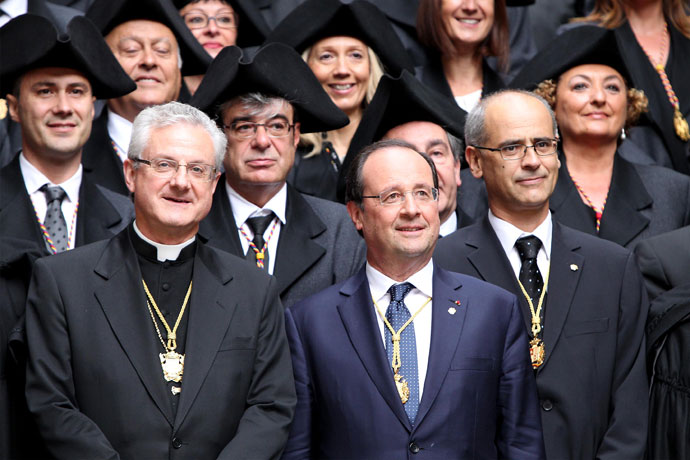 Andorra jako daňový ráj
V Andoře neplatily žádné přímé daně, pouze 4 % daň z přidané hodnoty
Velmi nízká daň na tabák, alkohol a palivo
Sarkozy velký odpůrce daňových rájů  snaha přinutit vládu, aby změnila zákony v oblasti bankovnictví (2009), v opačném případě by se vzdal titulu andorského spoluknížete  Hollande pokračuje v kritice daňových úniků
Následné daňové reformy na základě doporučení EU a MMF a snaží přiblížit běžným mezinárodním daňovým standardům
2013 – zavedení daně z příjmu fyzických osob  ochrana před daňovými úniky a užší spolupráce s EU  2014 – definitivní podoba  Osoby s příjmem mezi 24 000 a 40 000 euro ročně odvádějí daň z příjmu ve výši 5 %, osoby pobírající větší částku pak odvádějí 10 %.
2015 – uzavření dohod o výměně informací v daňových otázkách a o zabránění dvojího zdanění (např. s Francií, Španělskem)
DPH – 4,5 %,  snížené DPH – 1 % (voda, léky, zdravotní služby)
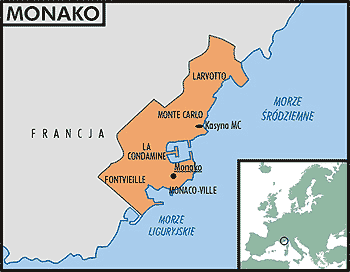 Monako
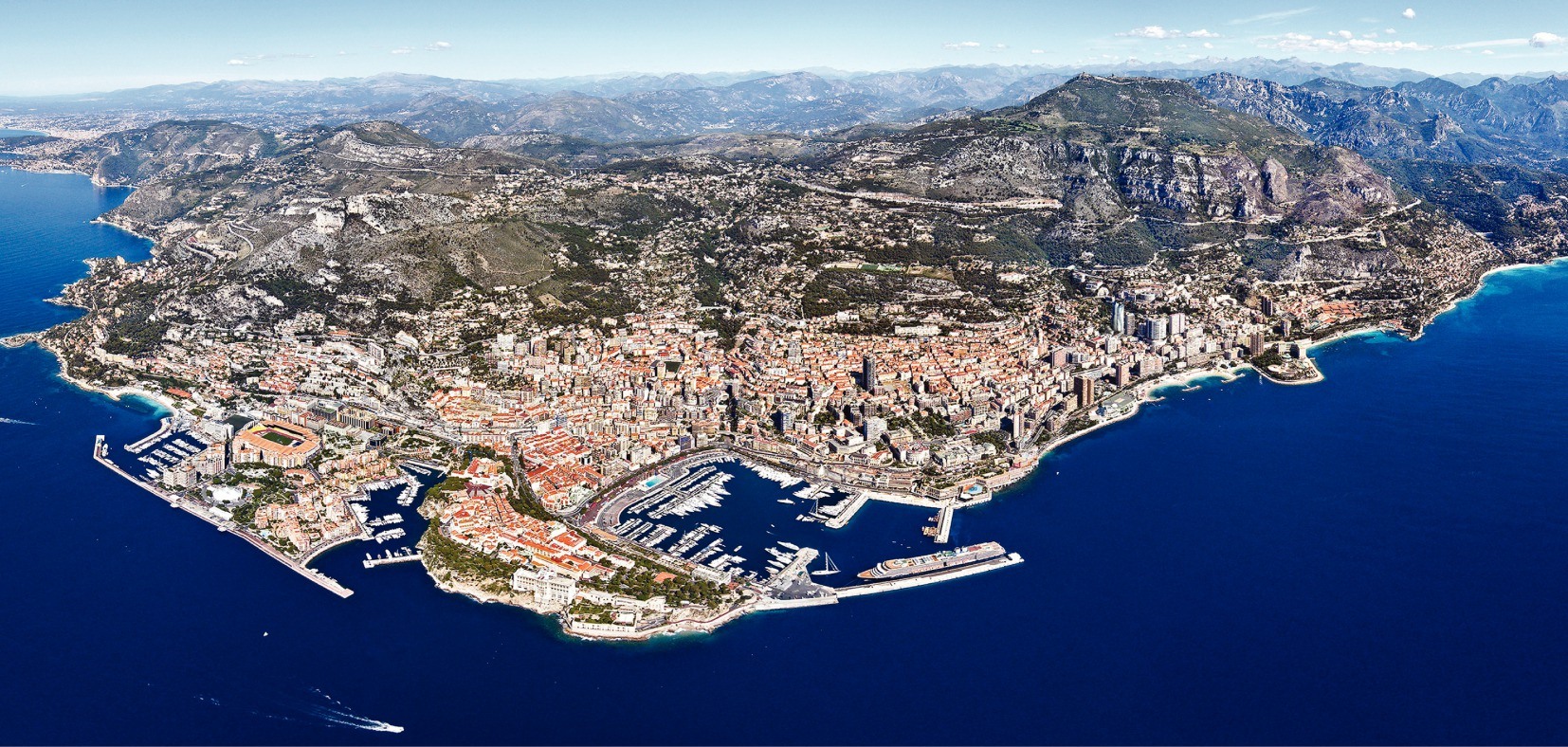 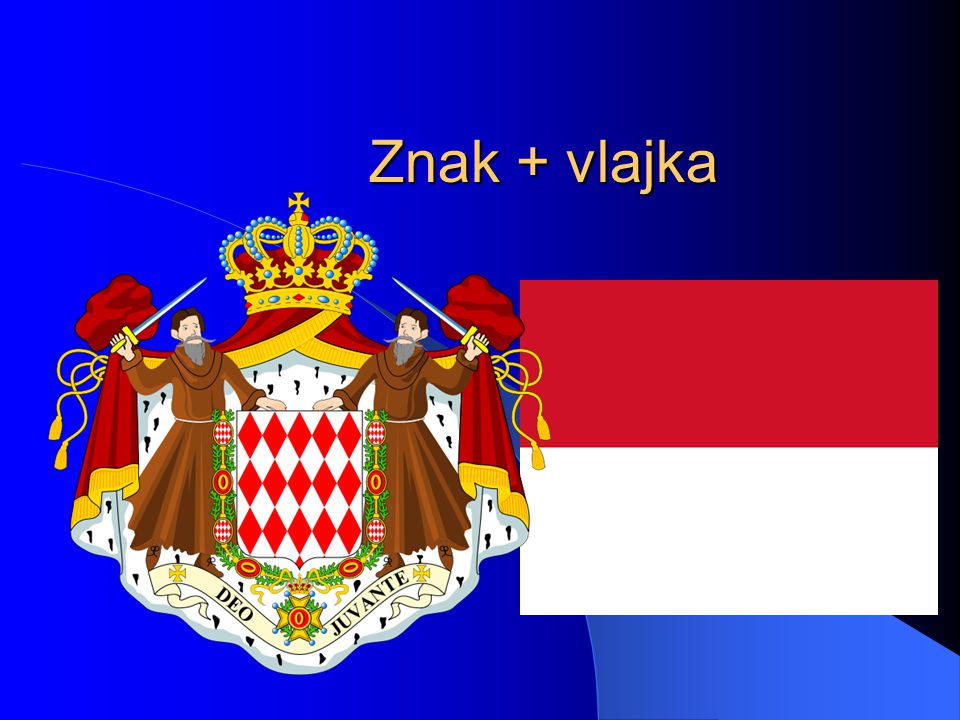 Pravomoci hlavy státu
Knížectví monacké, hlavou státu monacký kníže, konstituční monarchie
Ústava Monaka vznikla roku 1911 (=reakce na revoluci Monésgaque), 1962 velká revize Rainierem III.
Čl. 3 Nejvyšším orgánem výkonné moci je princ. Osoba prince je nedotknutelná.
Čl. 4 Zákonodárná moc je vykonávána společně princem a Národním koncilem (/shromážděním)
Výkonná moc
Vláda vykonávána z posvěcení knížete státním ministrem s pomocí vládní rady (conseil de gouvernement).
Státní ministr je oficiální hlavou výkonné moci a zodpovídá za vymahatelnost práva.
Vládní rada (6 členů): v čele státní ministr + 5 rádců projednává návrhy vlády a knížete
Další dvě poradní rady: Korunní rada (ratifikace MS, rozpuštění NC) a Státní rada (radí v otázkách justice)
Vliv na zákonodárnou a soudní moc
Od roku 1962 kníže sdílí zákonodárnou moc s Národním koncilem, každý zákon musí být opatřen jeho podpisem (ale pokud do 10 dní nepodepíše, schváleno)
Kníže může rozpustit Národní koncil– do 3 měsíců nové volby.
V mimořádných případech může kníže vydat nařízení korigující schvalování zákonů a provádění mezinárodních smluv nebo úmluv.
Kníže jmenuje soudce ústavního soudu (včetně předsedy) na návrh Národního koncilu.
Pokud kníže s některým návrhem nesouhlasí, vyžádá si nový.
Rainier III.
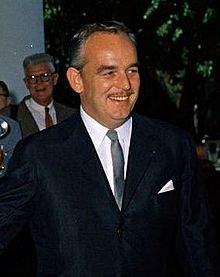 Jeden z nejdéle vládnoucích monarchů v celé Evropě (vládl 56 let)
Monako za jeho vlády zažilo velký rozkvět
dovedl ho do Rady Evropy, OSN
Monako za jeho vlády vybudovalo spoustu staveb (residenční čtvrti, nádraží, fotbalový stadion)
v 60. letech se Rainier dostal do obrovského sporu s franc. prezidentem de Gaullem, kvůli tomu, že Monako založilo tzv. MEDEC (Monaco Economic Development Corporation) a nabídlo firmám a podnikatelům mírnější zdanění než ve Francii
Rainier vs. Aristoteles Onassis (řecký miliardář)
spor - Rainier vs. Aristoteles Onassis (řecký miliardář)
Onassis držel většinu akcií společnosti SBM, která vlastnila Monte Carlo Casino, Operu Monte Carlo a hotel de Paris
Rainier ho chtěl vypudit z SBM a tak nechal vydat (s požehnáním francouzské vlády) 600 000 nových akcií!, s tím, že vlastníky těchto nových akcií se stal stát Monako!
Onassis tak byl nucen prodat svoje zbylé akcie, navíc pod cenou a Ranier získal absolutní kontrolu nad SBM
Onassis podal odvolání k Nejvyššímu soudu v Monaku, ale samozřejmě neuspěl - soud pomohl svému panovníkovi a na odvolání neslyšel...
Rainier III.
v roce 1957 vetovala nezávislá politická strana pod vedením Jeana Charlese Reye návrh rozpočtu
Rey byl navíc partnerem/milencem jeho sestry, která ho chtěla zdiskreditovat a sesadit z trůnu (tím by se totiž stala regentkou)
na Rainiera toho bylo už příliš, vyhodil ji z paláce, pozastavil platnost ústavy, rozpustil Národní radu a nedovolil pouliční demonstrace
jeho americká manželka (princezna Grace) pak ujišťovala rodinu v Americe, že Rainier není diktátor, a že ta opatření jsou dočasná, což byla pravda
nicméně tato opatření nakonec trvala tři roky, během kterých však Monako výrazně prosperovalo
přesto se tak trochu zdá, že Rainierova vláda v určitých ohledech působila kontroverzně, s prvky osvícenského absolutismu
Albert II.
Do monackého dění kontroverzně nezasahuje, z mezinárodního hlediska významná ekologická nadace (Fondation Prince Albert II de Monaco)
Projekty:
Záchrana tuňáka obecného (spolu s WWF) (odpor Japonska + rozvojových zemí)
Závazek proti deforestaci (certifikované dřevo + pomoc rozvojovým zemím)
Polární expedice (Severní pól)
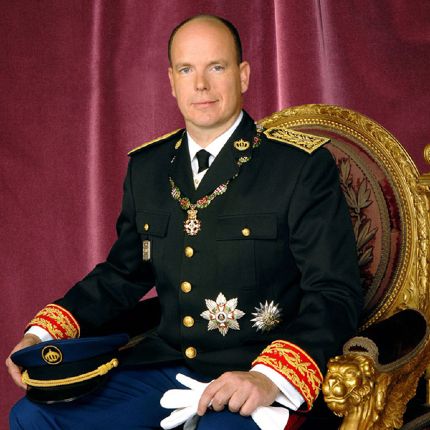 zdroje
Ministerstvo zahraničních věcí – Andorra, Dostupné z: http://www.mzv.cz/jnp/cz/encyklopedie_statu/evropa/andorra/index.html
The constitution of the Principality of Andorra.  Andorramania.com, Dostupné z: http://www.andorramania.com/constit_gb.htm 
Daňový ráj končí. Andorra podlehla mezinárodnímu tlaku. Eurozpravy.cz, Dostupné z:  http://zahranicni.eurozpravy.cz/eu/71297-danovy-raj-konci-andorra-podlehla-mezinarodnimu-tlaku/
Andorra: Základní charakteristika teritoria, ekonomický přehled. Businessinfo.cz, Dostupné z: http://www.businessinfo.cz/cs/clanky/andorra-zakladni-charakteristika-teritoria-18098.html#sec7 
Andorra přestává být daňovým rájem. E15.cz, Dostupné z: http://zpravy.e15.cz/zahranicni/ekonomika/andorra-prestava-byt-danovym-rajem-994319 
Sarkozy Andoře: Ukažte karty, nebo vám nepovládnu.  Aktuálně.cz, Dostupné z: http://zpravy.aktualne.cz/zahranici/sarkozy-andore-ukazte-karty-nebo-vam-nepovladnu/r~i:article:633041/ 
Sarkozy to Andorra: behave or I quit as co-prince. Reuters.com, Dostupné z: http://www.reuters.com/article/uk-france-andorra-idUKTRE52P25U20090326 
PETR, Tomáš. Lichtenštejnsko v komparaci s Monakem a Andorrou. Magisterská práce. Fakulta sociálních studií, Masarykova univerzita
PROCHÁZKOVÁ, Lenka. Evropské mikrostáty – členové Evropské unie? Bakalářská práce. Fakulta sociální studií, Masarykova univerzita
Constitution of the Principality. Dostupné z: http://en.gouv.mc/Gouvernement-et-Institutions/Les-Institutions/La-Constitution-de-la-Principaute#eztoc1036069_1 
Fondation Prince Albert II de Monaco. Dostupné z: http://www.fpa2.com/